Trends in the Infrastructure of Computing:  Processing, Storage, Bandwidth
CSCE 190:  Computing in the Modern World
Dr. Jason D. Bakos
Lecture Outline
Introduction
Digital integrated circuits:  from silicon to microprocessors

Trends in processing
Increasing microprocesor speed
Microarchitectural parallelism
High-performance computing
High-performance reconfigurable computing

Trends in bandwidth
Interconnects
Networks

Trends in storage
CSCE 190:  Computing in the Modern World	Nov. 5, 2007	 2
Elements
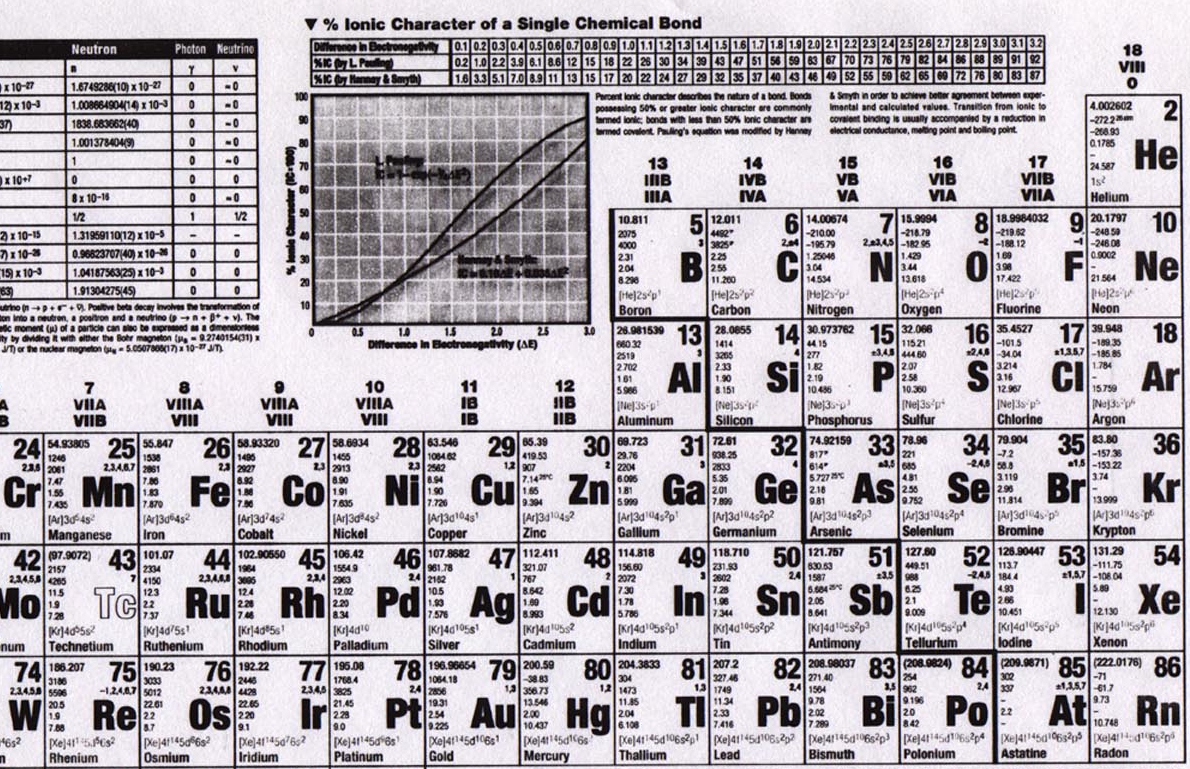 CSCE 190:  Computing in the Modern World	Nov. 5, 2007	 3
Semiconductors
Silicon is a group IV element (4 valence electrons, shells:  2, 8, 18, 32…)
Forms covalent bonds with four neighbor atoms (3D cubic crystal lattice)
Si is a poor conductor, but conduction characteristics may be altered
Add impurities/dopants (replaces silicon atom in lattice):
Makes a better conductor
Group V element (phosphorus/arsenic) => 5 valence electrons
Leaves an electron free => n-type semiconductor (electrons, negative carriers)
Group III element (boron) => 3 valence electrons
Borrows an electron from neighbor => p-type semiconductor (holes, positive carriers)
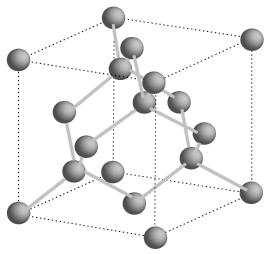 +
-
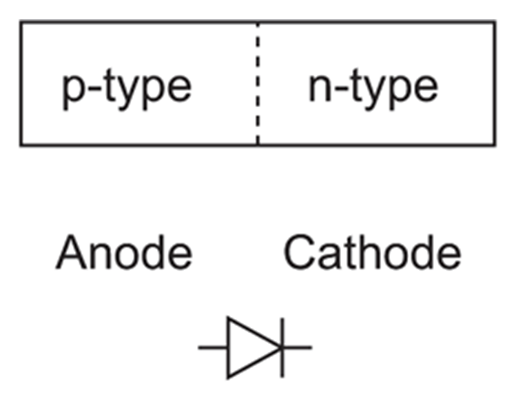 -
+
+ + +
+ + +
+ + +
+ + +
- - -
- - -
- - -
- - -
P-N junction
forward bias
reverse bias
CSCE 190:  Computing in the Modern World	Nov. 5, 2007	 4
MOSFETs
negative voltage (rel. to body) (GND)
positive voltage (Vdd)
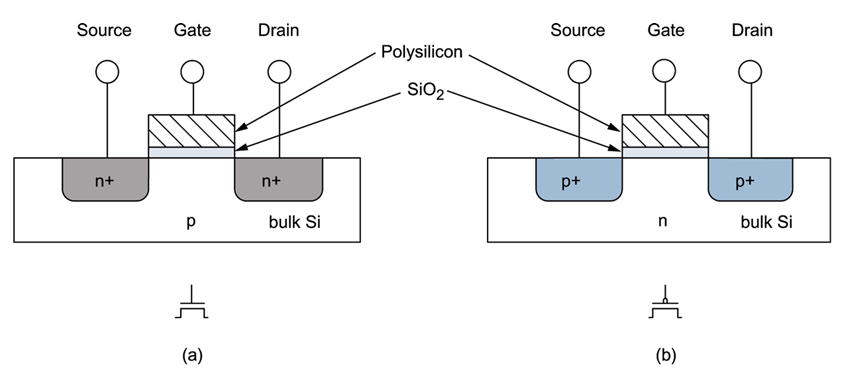 NMOS/NFET
PMOS/PFET
- - -
+ + +
- - -
+ + +
current
current
channel
shorter length, faster transistor (dist. for electrons)
body/bulk
GROUND
body/bulk
HIGH
(S/D to body is reverse-biased)
Metal-poly-Oxide-Semiconductor structures built onto substrate
Diffusion:  Inject dopants into substrate
Oxidation:  Form layer of SiO2 (glass)
Deposition and etching:  Add aluminum/copper wires
CSCE 190:  Computing in the Modern World	Nov. 5, 2007	 5
Logic Gates
inv
NAND2
NAND3
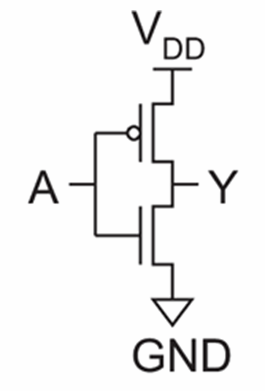 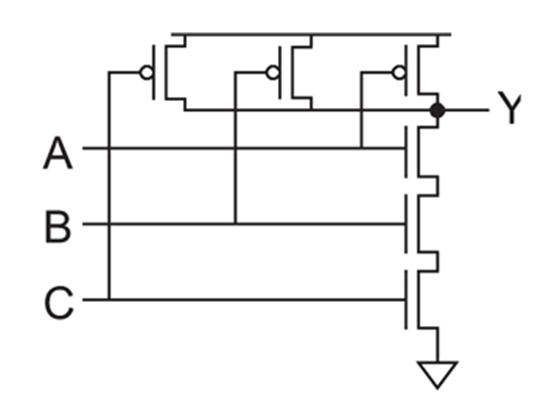 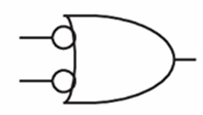 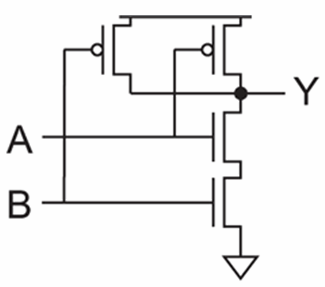 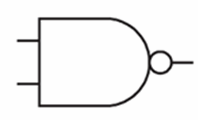 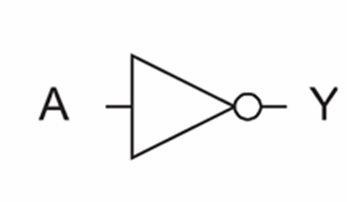 NOR2
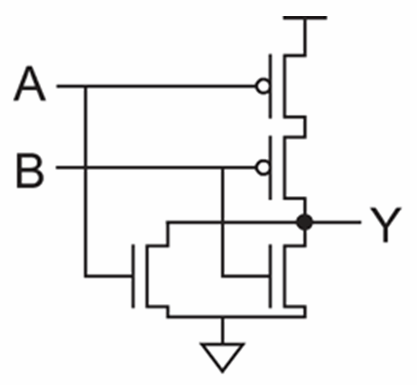 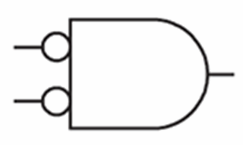 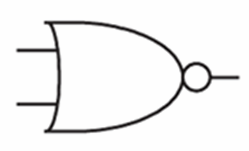 CSCE 190:  Computing in the Modern World	Nov. 5, 2007	 6
Latches
Positive edge-sensitive latch
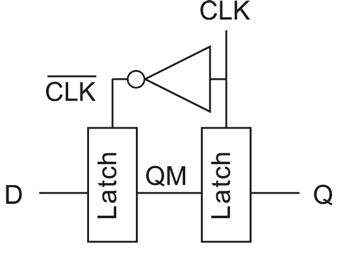 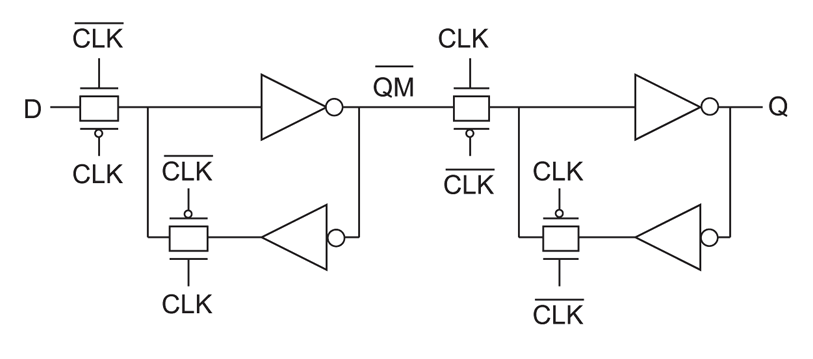 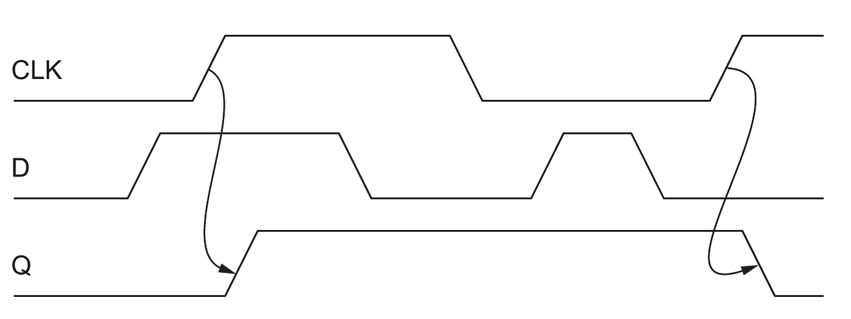 CSCE 190:  Computing in the Modern World	Nov. 5, 2007	 7
IC Fabrication
Inverter cross-section
field oxide
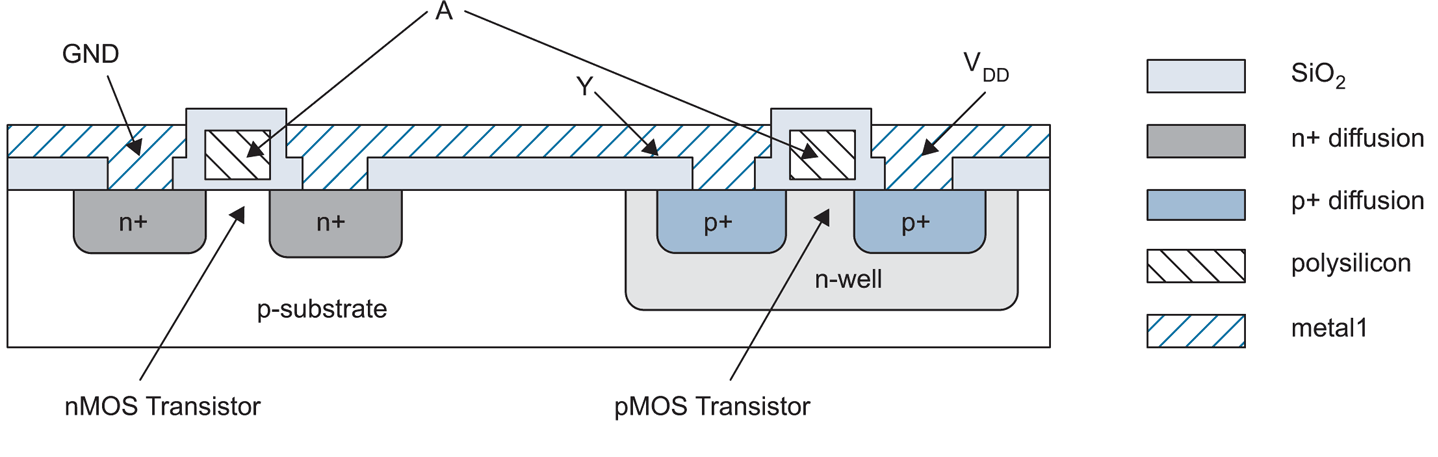 CSCE 190:  Computing in the Modern World	Nov. 5, 2007	 8
IC Fabrication
Chips are fabricated using set of masks
Photolithography
Inverter uses 6 layers:
n-well, poly, n+ diffusion, p+ diffusion, contact, metal

Basic steps
oxidize
apply photoresist
remove photoresist with mask
HF acid eats oxide but not photoresist
pirana acid eats photoresist

ion implantation (diffusion, wells)
vapor deposition (poly)
plasma etching (metal)
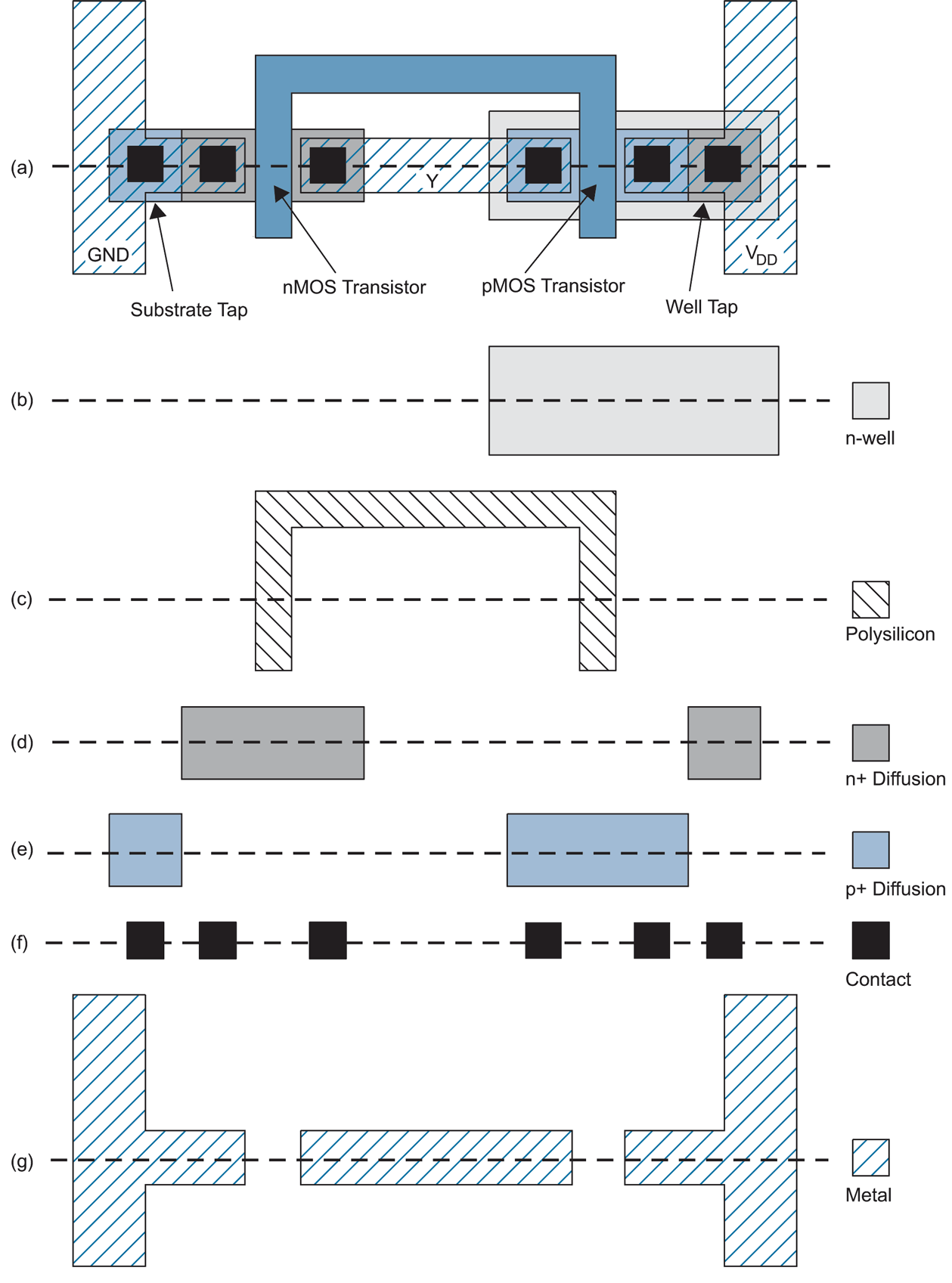 CSCE 190:  Computing in the Modern World	Nov. 5, 2007	 9
IC Fabrication
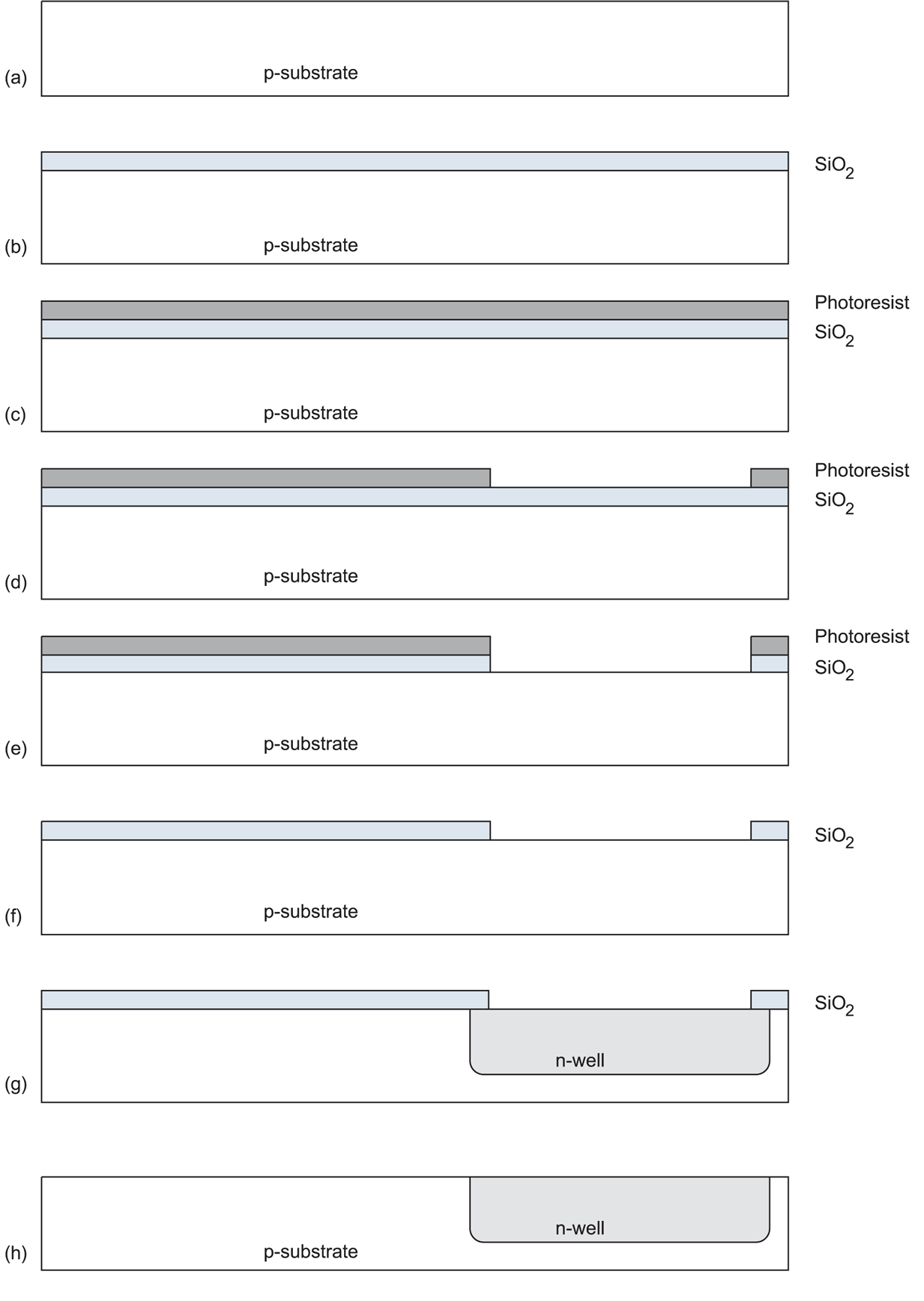 Furnace used to oxidize (900-1200 C)
Mask exposes photoresist to light, allowing removal
HF acid etch
piranha acid etch
diffusion (gas) or ion implantation (electric field)
HF acid etch
CSCE 190:  Computing in the Modern World	Nov. 5, 2007	 10
IC Fabrication
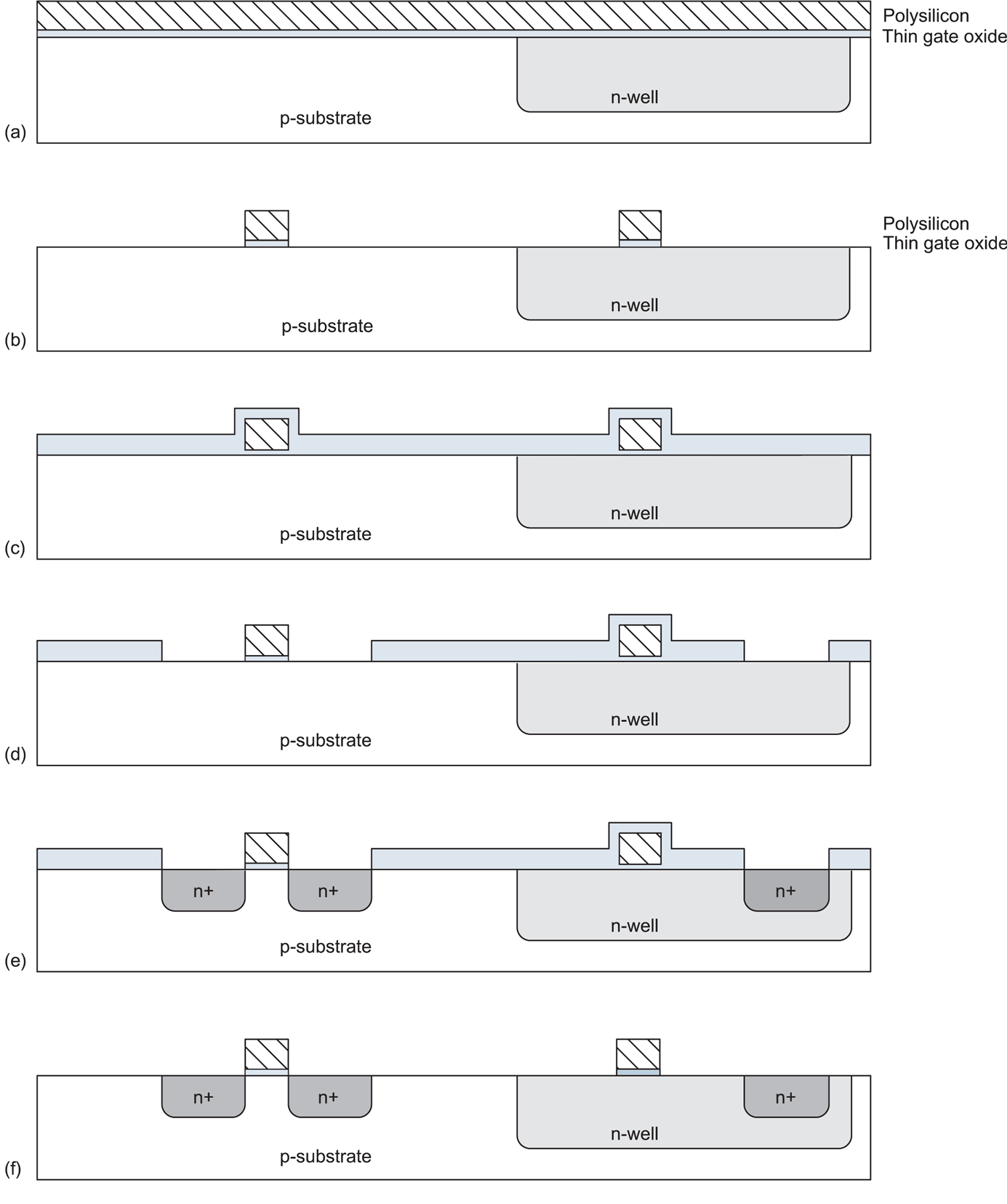 Heavy doped poly is grown with gas in furnace (chemical vapor deposition)
Masked used to pattern poly
Poly is not affected by ion implantation
CSCE 190:  Computing in the Modern World	Nov. 5, 2007	 11
IC Fabrication
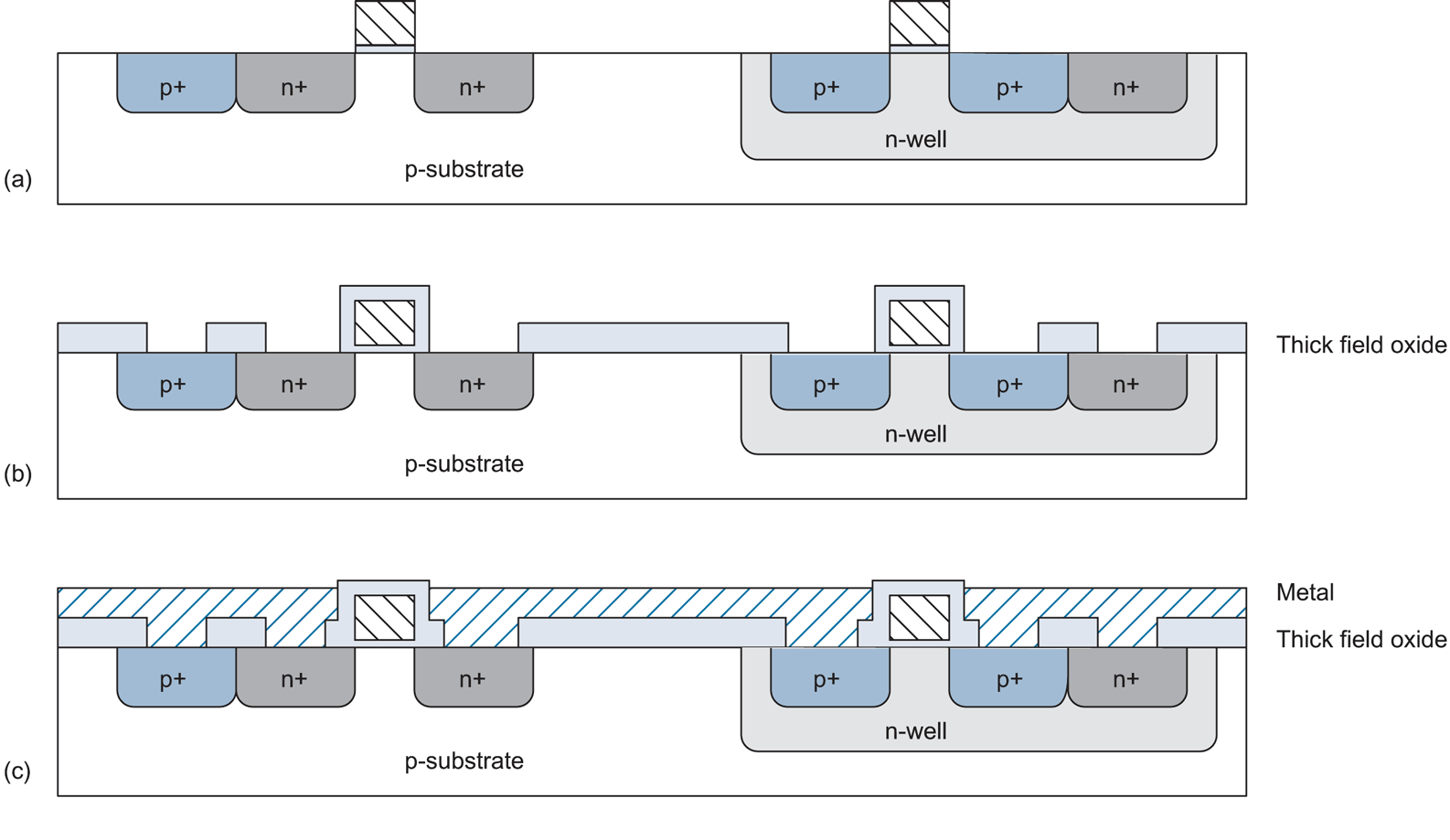 Metal is sputtered (with vapor) and plasma etched from mask
CSCE 190:  Computing in the Modern World	Nov. 5, 2007	 12
Layout
3-input NAND
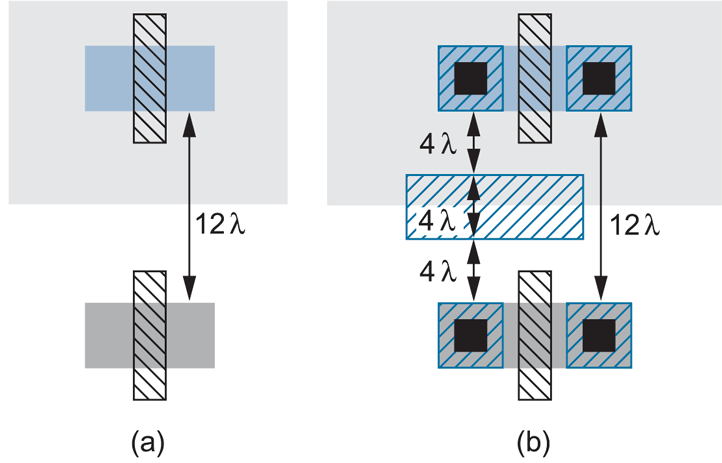 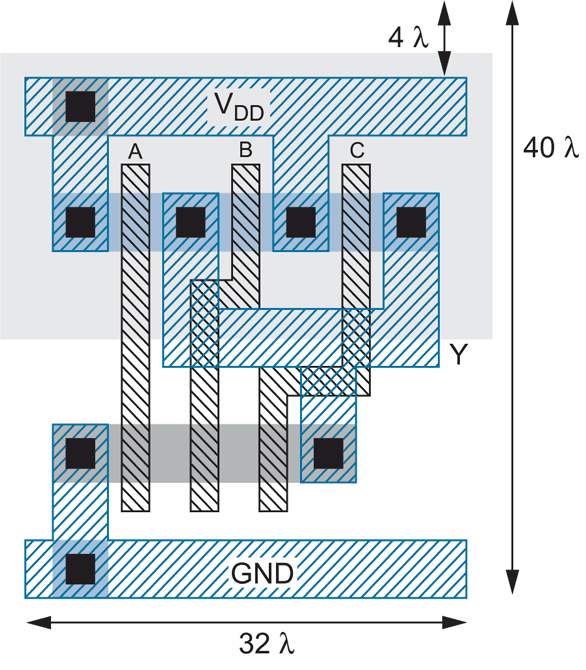 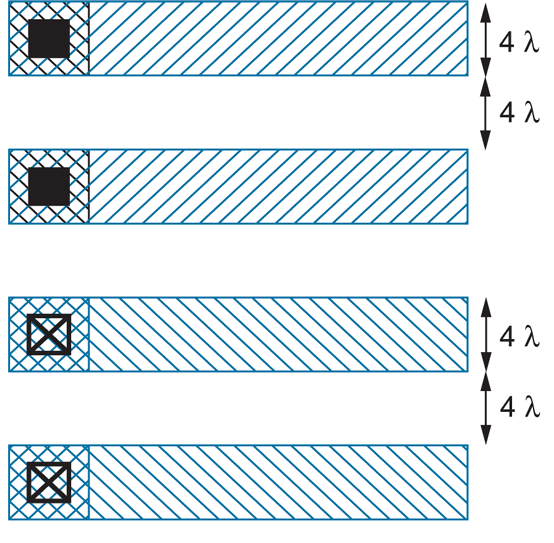 CSCE 190:  Computing in the Modern World	Nov. 5, 2007	 13
Cell Library (Snap Together)
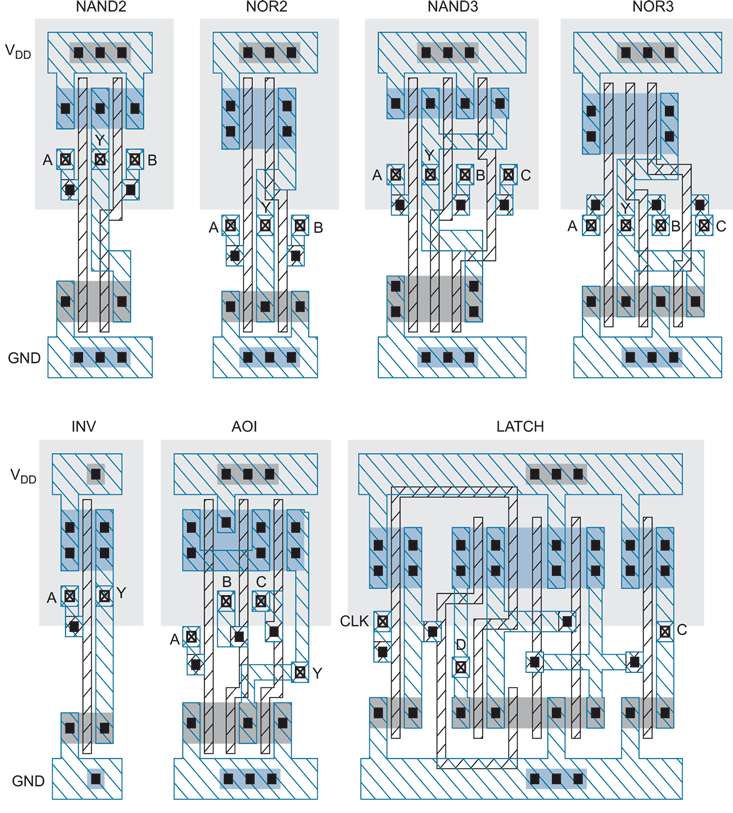 Layout
CSCE 190:  Computing in the Modern World	Nov. 5, 2007	 14
Logic Synthesis
Behavior:
S = A + B
Assume A is 2 bits, B is 2 bits, C is 3 bits
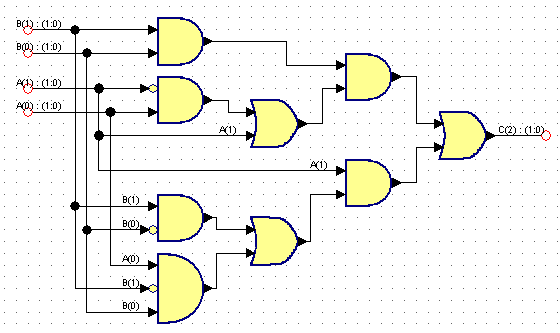 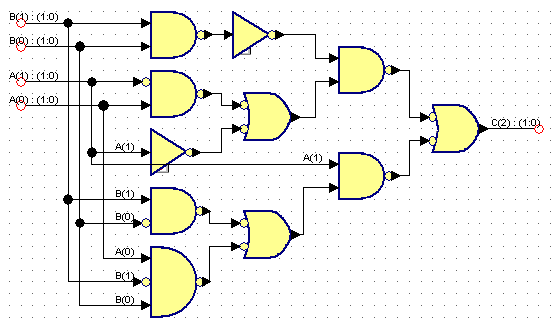 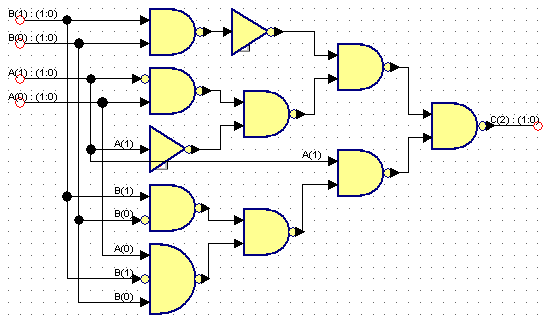 CSCE 190:  Computing in the Modern World	Nov. 5, 2007	 15
MIPS Microarchitecture
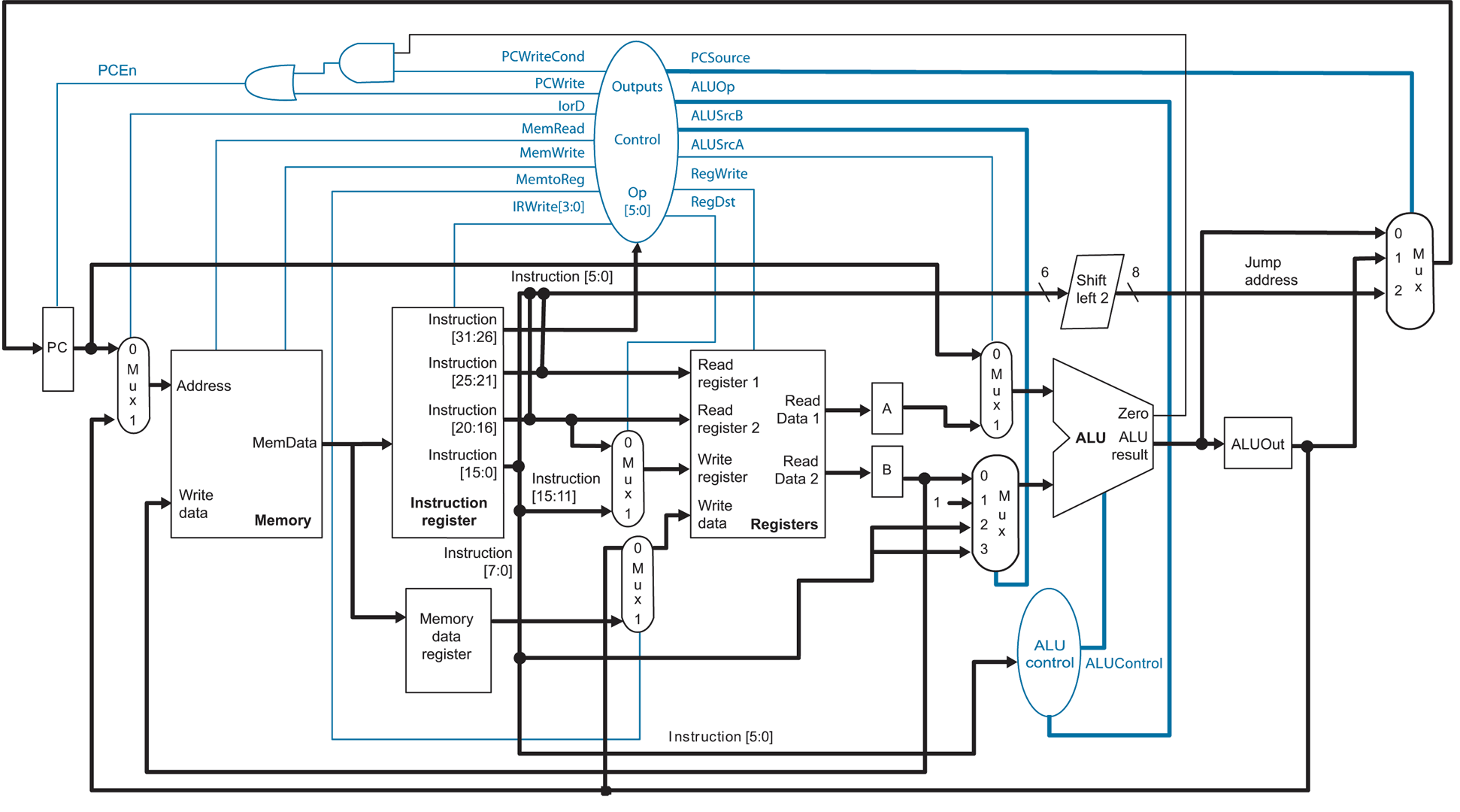 CSCE 190:  Computing in the Modern World	Nov. 5, 2007	 16
Synthesized and P&R’ed MIPS Architecture
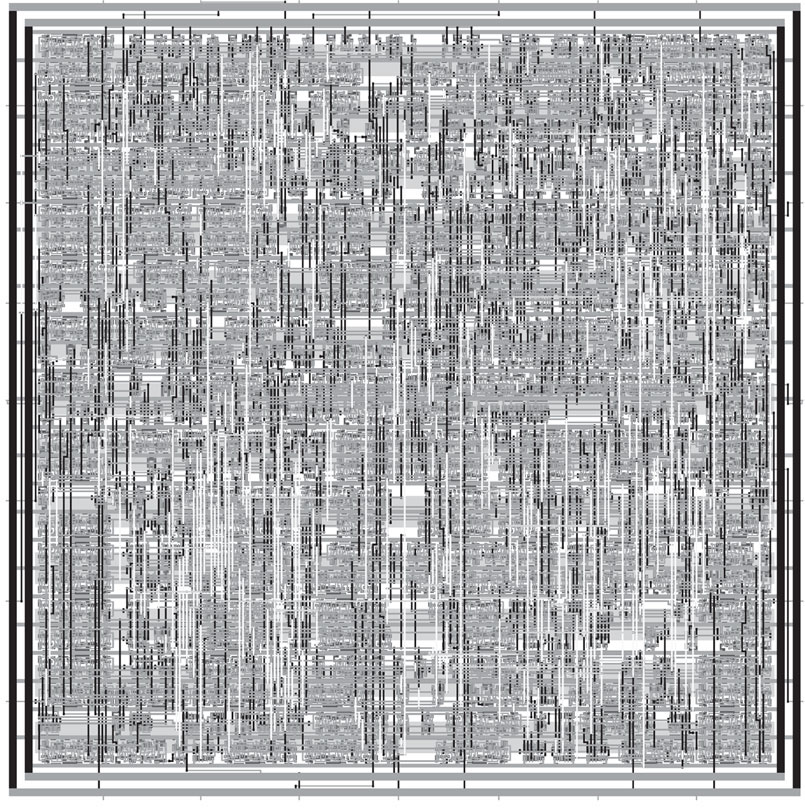 CSCE 190:  Computing in the Modern World	Nov. 5, 2007	 17
Lecture Outline
Introduction
Digital integrated circuits:  from silicon to microprocessors

Trends in processing
Increasing microprocesor speed
Microarchitectural parallelism
High-performance computing
High-performance reconfigurable computing

Trends in bandwidth
Interconnects
Networks

Trends in storage
CSCE 190:  Computing in the Modern World	Nov. 5, 2007	 18
Feature Size
Shrink minimum feature size…
Smaller L decreases carrier time and increases current
Therefore, W may also be reduced for fixed current
Cg, Cs, and Cd are reduced
Transistor switches faster (~linear relationship)
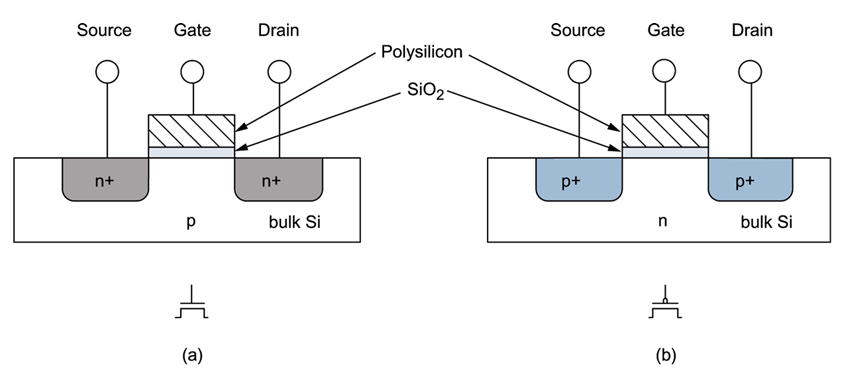 CSCE 190:  Computing in the Modern World	Nov. 5, 2007	 19
Minimum Feature Size
Upcoming milestones:
45 nm (Xeon 5400 Nov. 2007),
32 nm (2009-2010), 22 nm (2011-2012), 16 nm (2013)
CSCE 190:  Computing in the Modern World	Nov. 5, 2007	 20
Clock Speed
“Megahertz myth”:
In the late 1990’s and early 2000’s, the marketing arm of microprocessor companys overstated the corralation between clock speed and performance

Execution time =
instructions per program * cycles per instruction * seconds per cycle

Now we must add to the product:
(number of threads / number of cores)
CSCE 190:  Computing in the Modern World	Nov. 5, 2007	 21
Integration Density Trends (Moore’s Law)
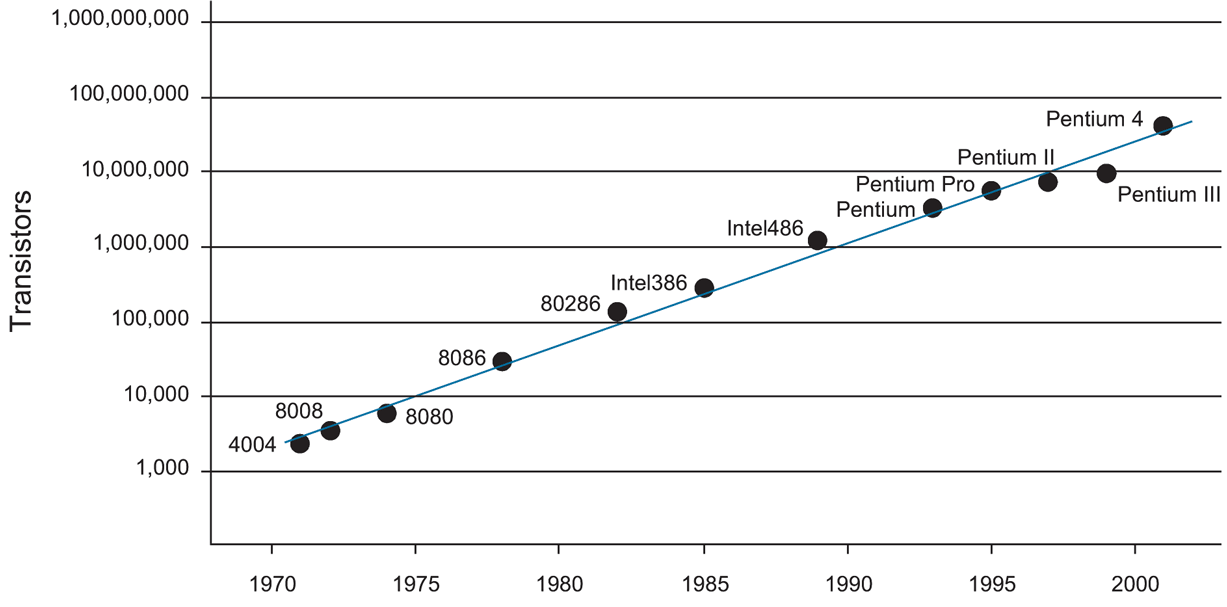 Pentium Core 2 Duo (2007) has ~300M transistors
CSCE 190:  Computing in the Modern World	Nov. 5, 2007	 22
Microprocessor Technology
Advances in fabrication (lithography, photoresist, metal layers)

…faster transistor switching (faster processor)

…smaller transistors/wires

…higher integration density

…more “real estate”

…architectural improvements!
CSCE 190:  Computing in the Modern World	Nov. 5, 2007	 23
Instruction Set Architecture
Example:

Motorola 6800 / Intel 8085 (1970s)
1-address architecture:	ADDA <mem_addr>
(A) = (A) + (addr)

Intel x86 / IBM 360 (1980s)
2-address architecture:	ADD EAX, EBX –or- ADD EAX,<mem_addr>
(A) = (A) + (B)

MIPS (1990s)
3-address architecture:	ADD $2, $3, $4
($2) = ($3) + ($4)

Instruction-level Parallelism (2000s)
CSCE 190:  Computing in the Modern World	Nov. 5, 2007	 24
Machine Code Example
for (i=0;i<n;i++) a[i]=b[i]+10;

		xor $2,$2,$2	# zero out index register (i)
		lw $3,n		# load iteration limit
		sll $3,$3,2	# multiply by 4 (words)
		la $4,a		# get address of a (assume < 216)
		la $5,b		# get address of b (assume < 216)
		j test
loop:	add $6,$5,$2	# compute address of b[i]
		lw $7,0($6)	# load b[i]
		addi $7,$7,10	# compute b[i]=b[i]+10
		add $6,$4,$2	# compute address of a[i]
		sw $7,0($6)	# store into a[i]
		addi $2,$2,4	# increment i
test:	blt $2,$3,loop	# loop if test succeeds
CSCE 190:  Computing in the Modern World	Nov. 5, 2007	 25
Microarchitectural Parallelism
Parallelism => perform multiple operations simultaneously

Instruction-level parallelism
Execute multiple instructions at the same time
Multiple issue
Out-of-order execution
Speculation

Thread-level parallelism (hyper-threading)
Execute multiple threads at the same time on one CPU
Threads share memory space and pool of functional units

Chip multiprocessing
Execute multiple processes/threads at the same time on multiple CPUs
Cores are symmetrical and completely independent but share a common level-2 cache
CSCE 190:  Computing in the Modern World	Nov. 5, 2007	 26
Parallel Processing
Parallel processing:
Shared memory
Symmetric multiprocessing
Multiple CPUs share a single memory space (usually NUMA)
Communicate through memory reference
Each CPU may have local but globally accessible memory
Requires expensive crossbar switch (16-processor => $500K)

Message-passing
No shared memory
CPUs communicate via explicit messages
MPI and OpenMP APIs
COTS processors and high-speed LAN switch
Scalable:
NASA Space Exploration Simulator has 10,240 CPUs (Intel Itanium 2) and requires 1 MW (Lake Murray generates 200 MW)
Laurence Livermore BlueGene/L has 65,536 dual-processor (700 MHz PowerPC) nodes and requires 1.5 MW

Hybrid systems
CSCE 190:  Computing in the Modern World	Nov. 5, 2007	 27
High-Performance Reconfigurable Computing
HPRC:
Use FPGA as co-processor

Example:
Application requires a week of CPU time
One computation consumes 99% of execution time
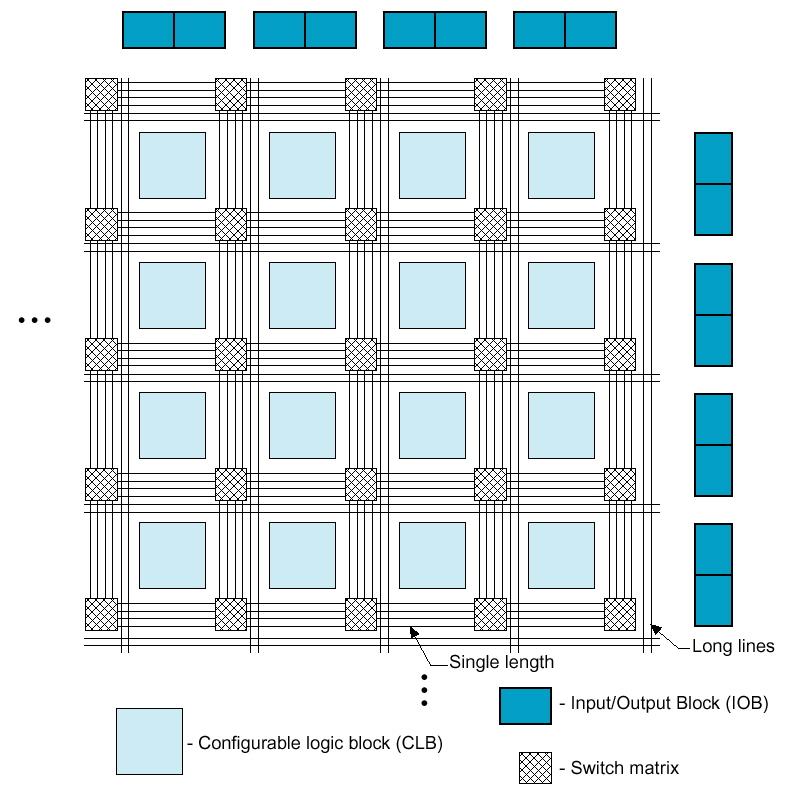 Replaces software
Exploits parallelism
CSCE 190:  Computing in the Modern World	Nov. 5, 2007	 28
HPRC:  Requirements, Pros, Cons
Application criteria:
computationally expensive
has a bottleneck computation
bottleneck computation is parallelizable
…and has low I/O and storage requirements

Advantages of HPRC:
Cost
FPGA card => ~ $15K
128-processor cluster => ~ $150K
			+ maintenance + cooling + electricity + recycling

Disadvantage for HPRC:
Programming the FPGA
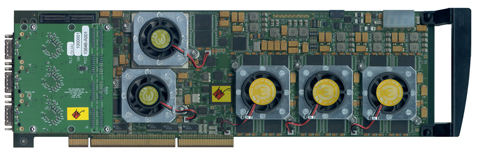 CSCE 190:  Computing in the Modern World	Nov. 5, 2007	 29
Lecture Outline
Introduction
Digital integrated circuits:  from silicon to microprocessors

Trends in processing
Increasing microprocesor speed
Microarchitectural parallelism
High-performance computing
High-performance reconfigurable computing

Trends in bandwidth
Interconnects
Networks

Trends in storage
CSCE 190:  Computing in the Modern World	Nov. 5, 2007	 30
Interconnects
Multi-Chip Module
Printed circuit boards
Backplanes
On-chip
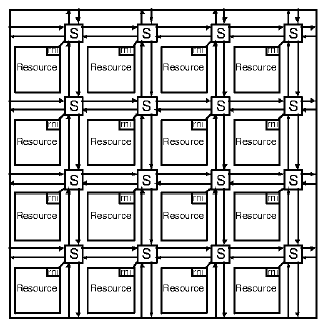 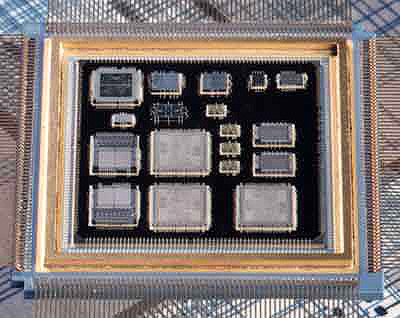 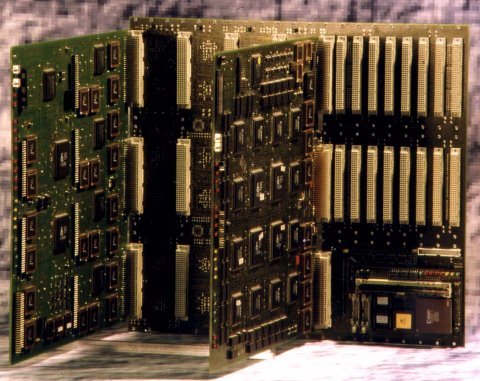 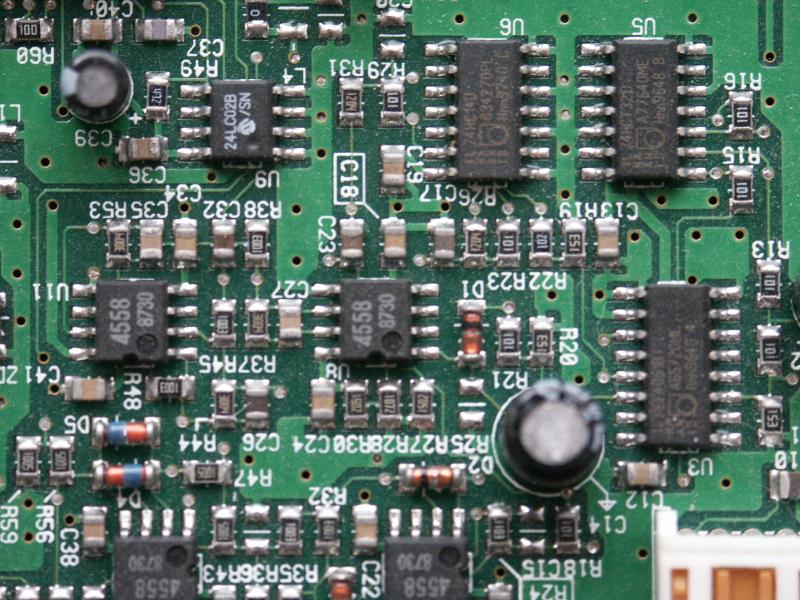 Pentium D
64 single-ended wires @ 4 Gbps/wire = 256 Gbps
DVD in .15 s
Pentium Core Duo
128 single-ended wires @ 8 Gbps/wire = 1024 Gbps
DVD in .04 s
Processor to RAM
32 single-ended wires @ 2 Gbps/wire = 64 Gbps
DVD in .6 s
PCIe
16 differential channels @ 2 Gbps/ch = 32 Gbps
DVD in 1.2 s
Peripherals
Notes:
Peripheral and LAN interconnects have “marketing speeds” which typically do not consider phyical layer overhead and usually aggregate parallel and bidirectional channels!
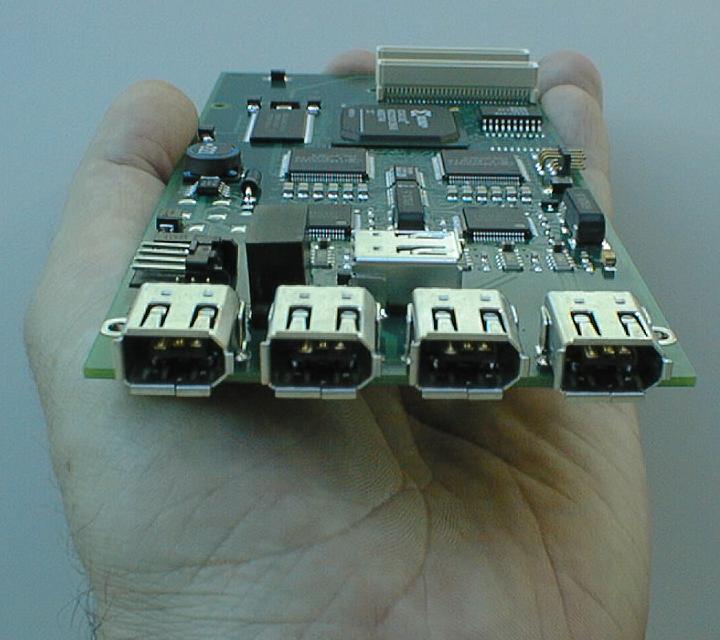 SATA
1 bi-directional differential channel @ 3 Gbps/ch
DVD in 12.6 s
USB 2.0
1 bi-directional differential channel @ .4 Gbps/ch
DVD in 94 s
1394b
1 bi-directional differential channel @ .8 Gbps/ch
DVD in 47 s
CSCE 190:  Computing in the Modern World	Nov. 5, 2007	 31
Packaged chip
Packaged chip
Source:  Intel Corporation
Challenges for System-Level Interconnects
Signal integrity
RLC effects
Noise (switching, RF, etc.)
Crosstalk
Synchronization/jitter/skew
Skin effect
Dielectric loss
Signal reflection
Area
I/O pads precious
Driver size
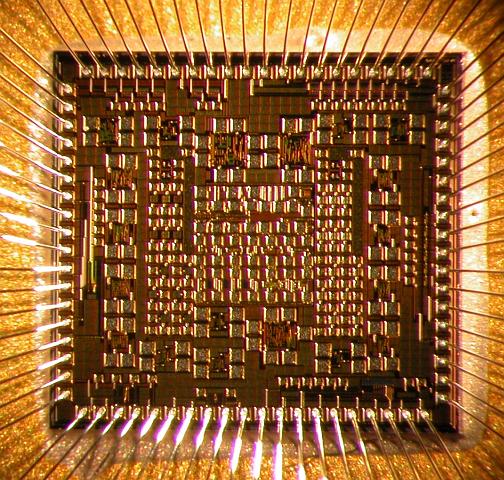 CSCE 190:  Computing in the Modern World	Nov. 5, 2007	 32
Multi-Bit Differential Signaling (MBDS)
Single-ended channels
Differential (LVDS) channels
Data encoded as
{01} or {10}
Advantages
Low switching noise
Large GDP
Common-mode noise rejection
EM coupled transmission lines
Low noise => low voltage swing
Disadvantages
Wasteful in I/O pads
Data generally not encoded but can be modulated
i.e. pulse amplitude modulation (RAMBUS)
CSCE 190:  Computing in the Modern World	Nov. 5, 2007	 33
Multi-Bit Differential Signaling (MBDS)
Differential (LVDS) channels
Multi-Bit Differential (MBDS) channel
Data encoded as
{01} or {10}
Advantages
Low switching noise
Large GDP
Common-mode noise rejection
EM coupled transmission lines
Low noise => low voltage swing
Disadvantages
Wasteful in I/O pads
Scale up LVDS driver
Data encoded with fixed number of ones
“N-choose-M (nCm)” symbols
{0011}, {0101}, {0110}, {1001}, {1010}, {1100}
Advantages
Same transmission characteristics as differential
Higher information capacity
CSCE 190:  Computing in the Modern World	Nov. 5, 2007	 34
OE Conversion Technology
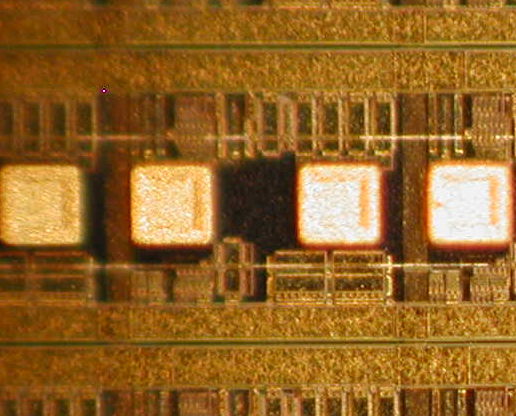 Area pads
Window
SoS die
VCSEL site
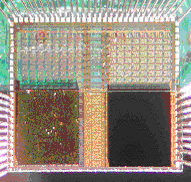 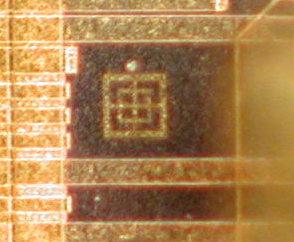 Assembled OE-chip
Passive alignment mark
CSCE 190:  Computing in the Modern World	Nov. 5, 2007	 35
OE Crossbar Switch Chip
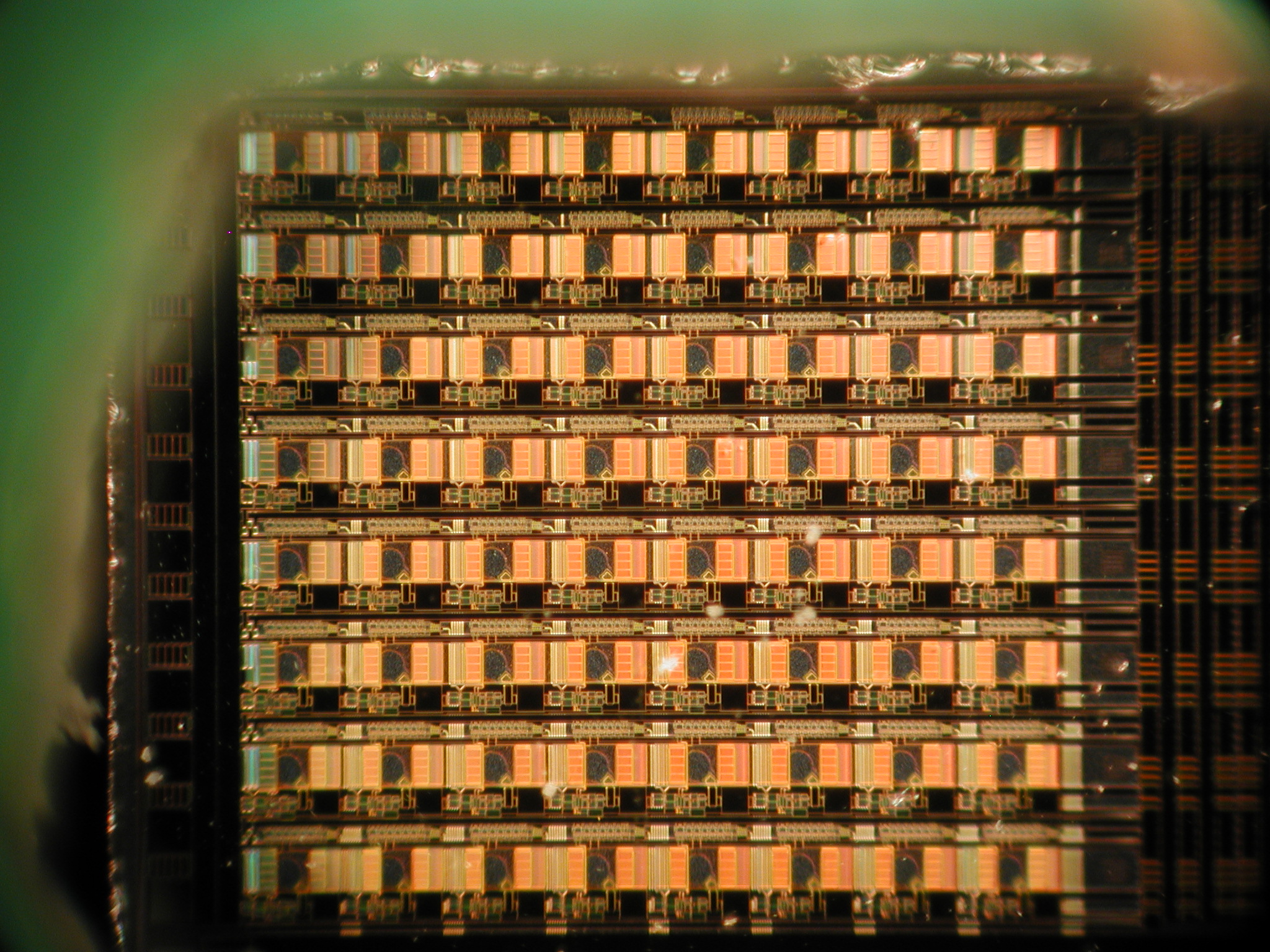 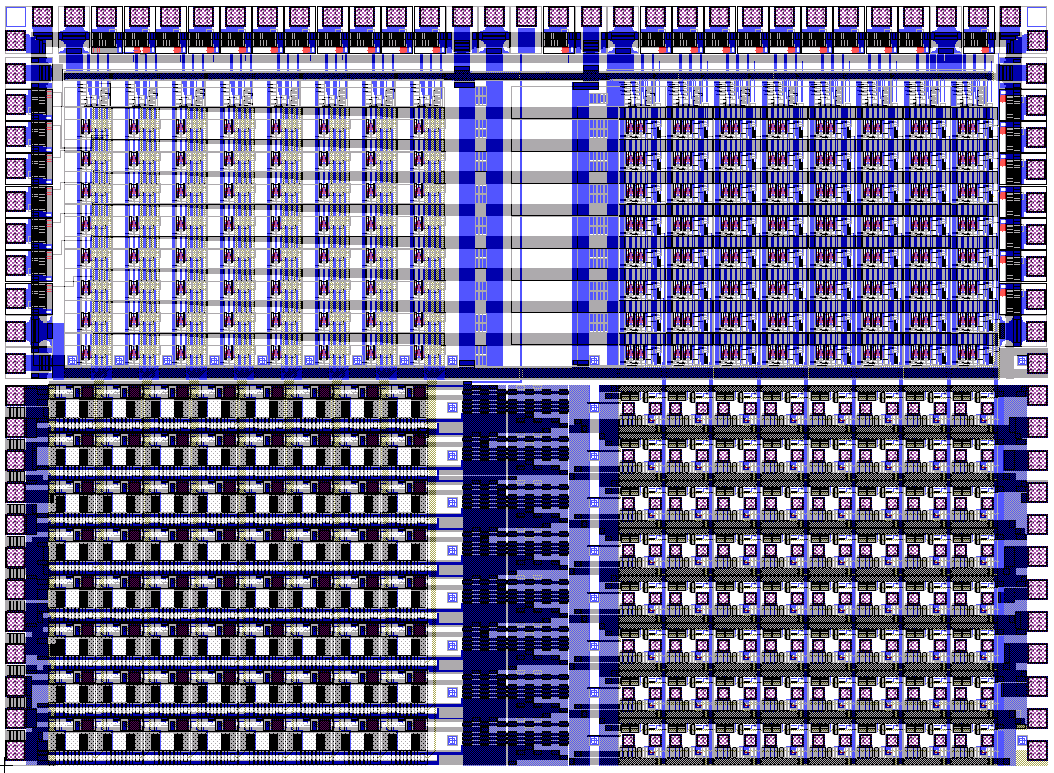 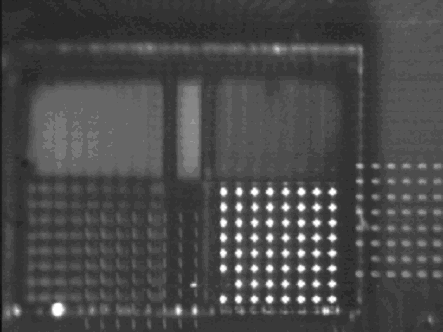 64 optical channels
8x8 at 250 mm pitch (1.75 x 1.75 mm)
~ 3 Gbps / channel => 192 Gbps
CSCE 190:  Computing in the Modern World	Nov. 5, 2007	 36
OE Interconnect using Fiber Image Guides
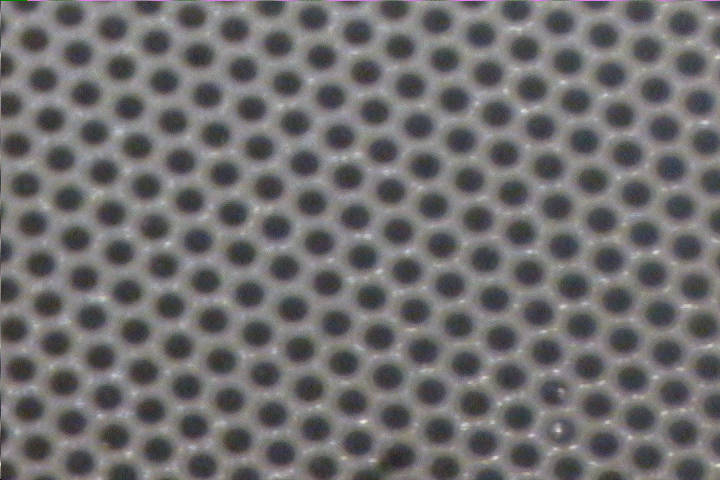 Dense lattice of fiber cores
5-20 um diameter, 2K-15K cores/mm2
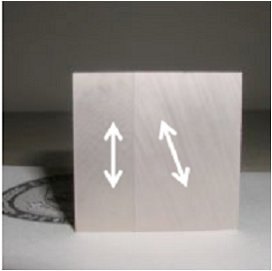 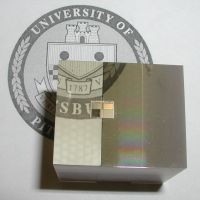 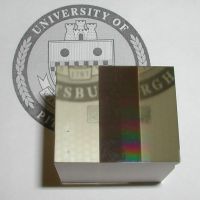 Side
Bottom
Top
CSCE 190:  Computing in the Modern World	Nov. 5, 2007	 37
OE-MCM Demonstrator
IN
Chip 3
OUT
Chip 1
Chip 2
Chip 1
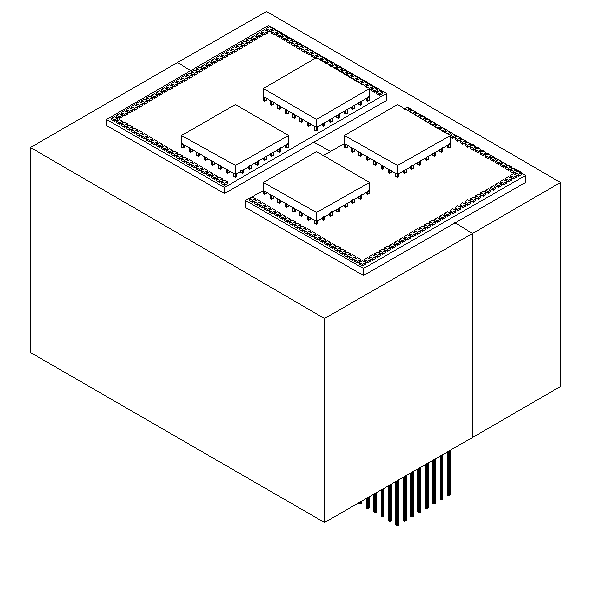 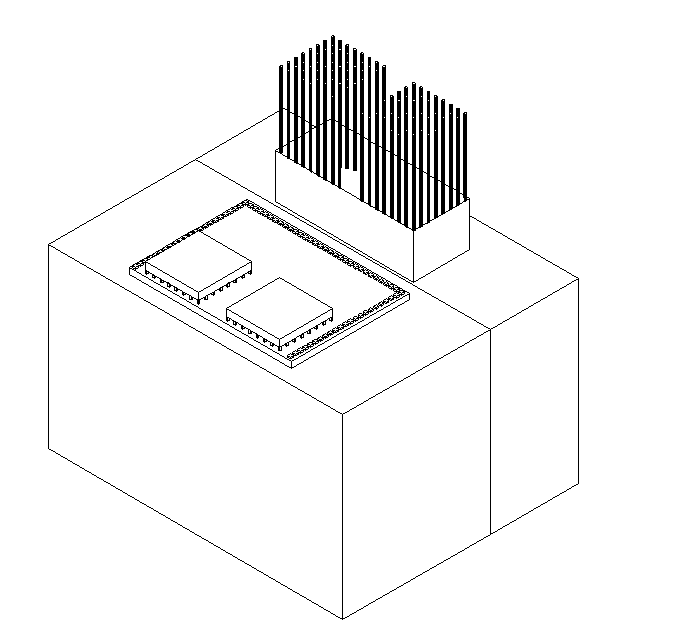 Chip 2
Chip 3
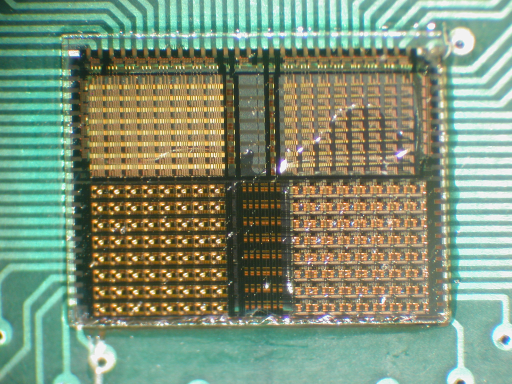 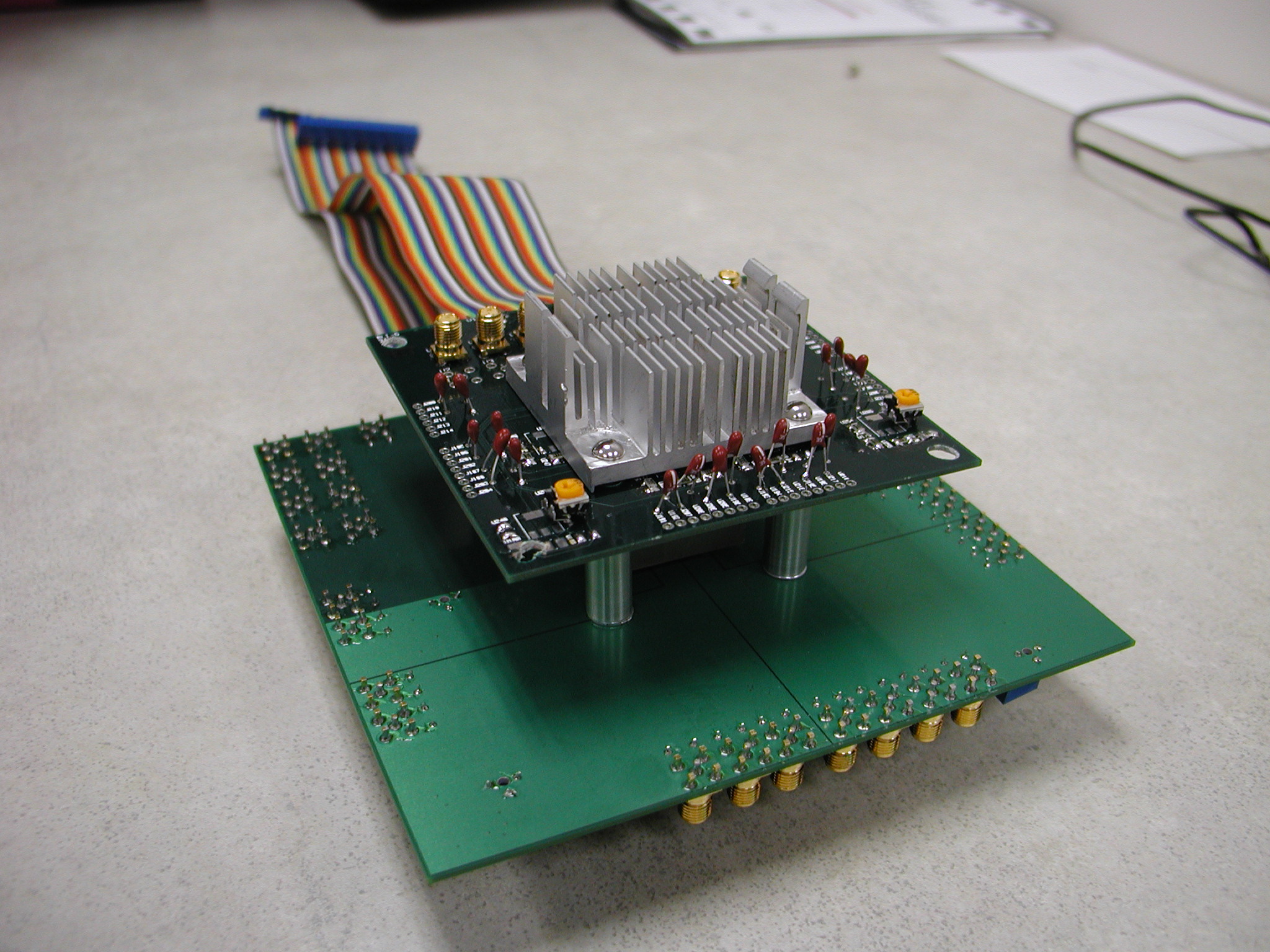 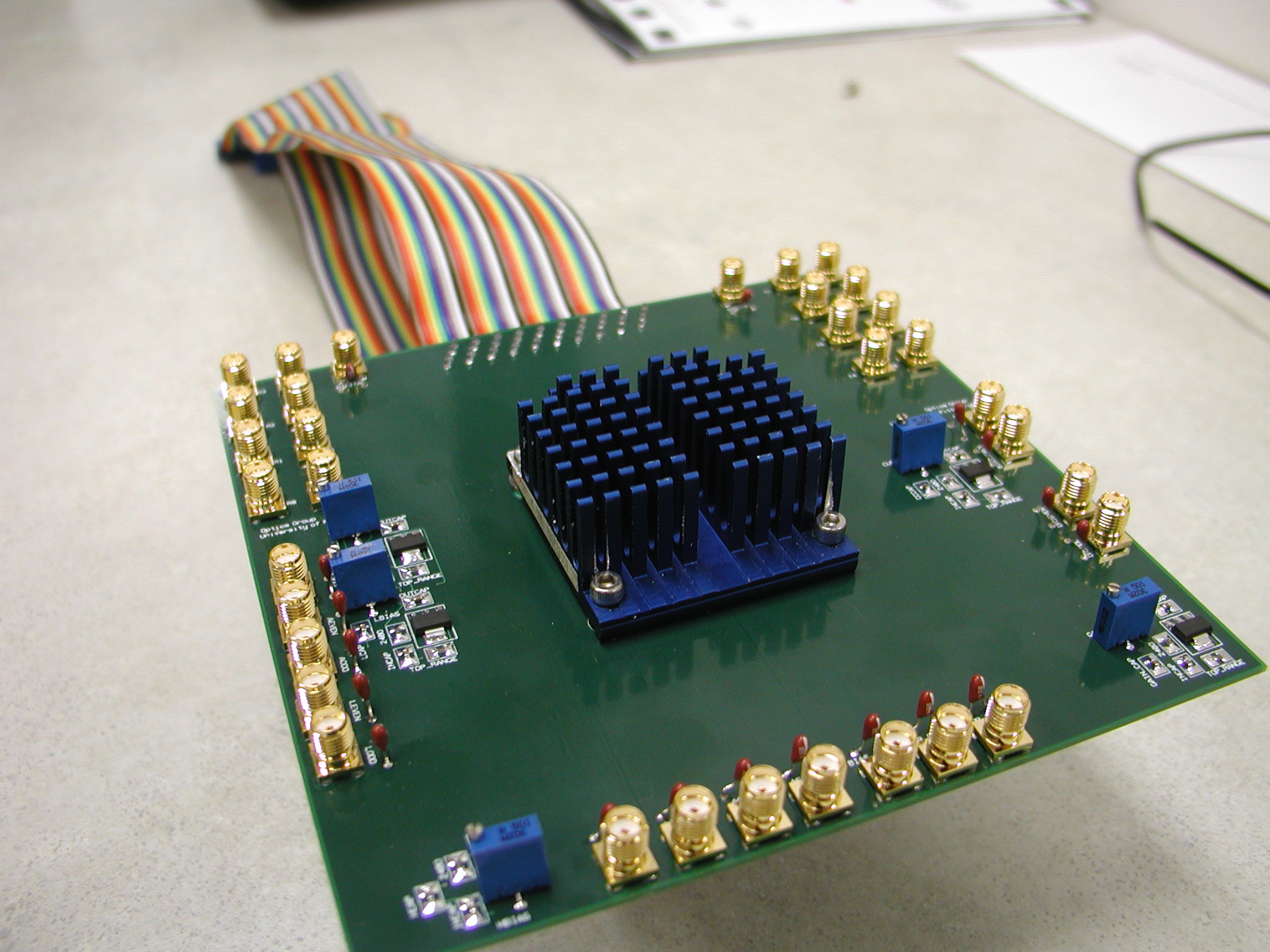 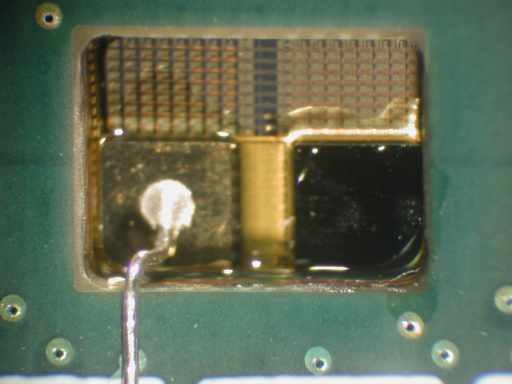 CSCE 190:  Computing in the Modern World	Nov. 5, 2007	 38
LANs
Peripheral and LAN switched interconnects are merging

LAN
Fibre Channel
For storage devices / SAN (1 – 12.75 Gbps)
16 port 1U 2.12 Gbps is $15K

Infiniband (copper or fiber)
2.5 Gbps
16 port is $10K

Myrinet (designed for clusters)
10 Gbps
16 port for $10K

1G/10G Ethernet
CSCE 190:  Computing in the Modern World	Nov. 5, 2007	 39
WANs
WAN
SONET
Synchronous optical networking
1 frame is transmitted every 125 ms (8 KHz)

Frame size depends on line speed:
OC-1 ~ 51.8 Mbps, frame size = 810 bytes
OC-48 ~ 2.5 Gbps (regional ISP backbone)
OC-192 ~ 10 Gbps (fastest backbone connection currently in use)
OC-768 ~ 40 Gbps (2007 -- short range only), interfaces include four Xilinx FPGAs
OC-1536 ~ 80 Gbps (no standards yet)
OC-3072 ~ 160 Gbps (no standards yet)
CSCE 190:  Computing in the Modern World	Nov. 5, 2007	 40
Lecture Outline
Introduction
Digital integrated circuits:  from silicon to microprocessors

Trends in processing
Increasing microprocesor speed
Microarchitectural parallelism
High-performance computing
High-performance reconfigurable computing

Trends in bandwidth
Interconnects
Networks

Trends in storage
CSCE 190:  Computing in the Modern World	Nov. 5, 2007	 41
Memory
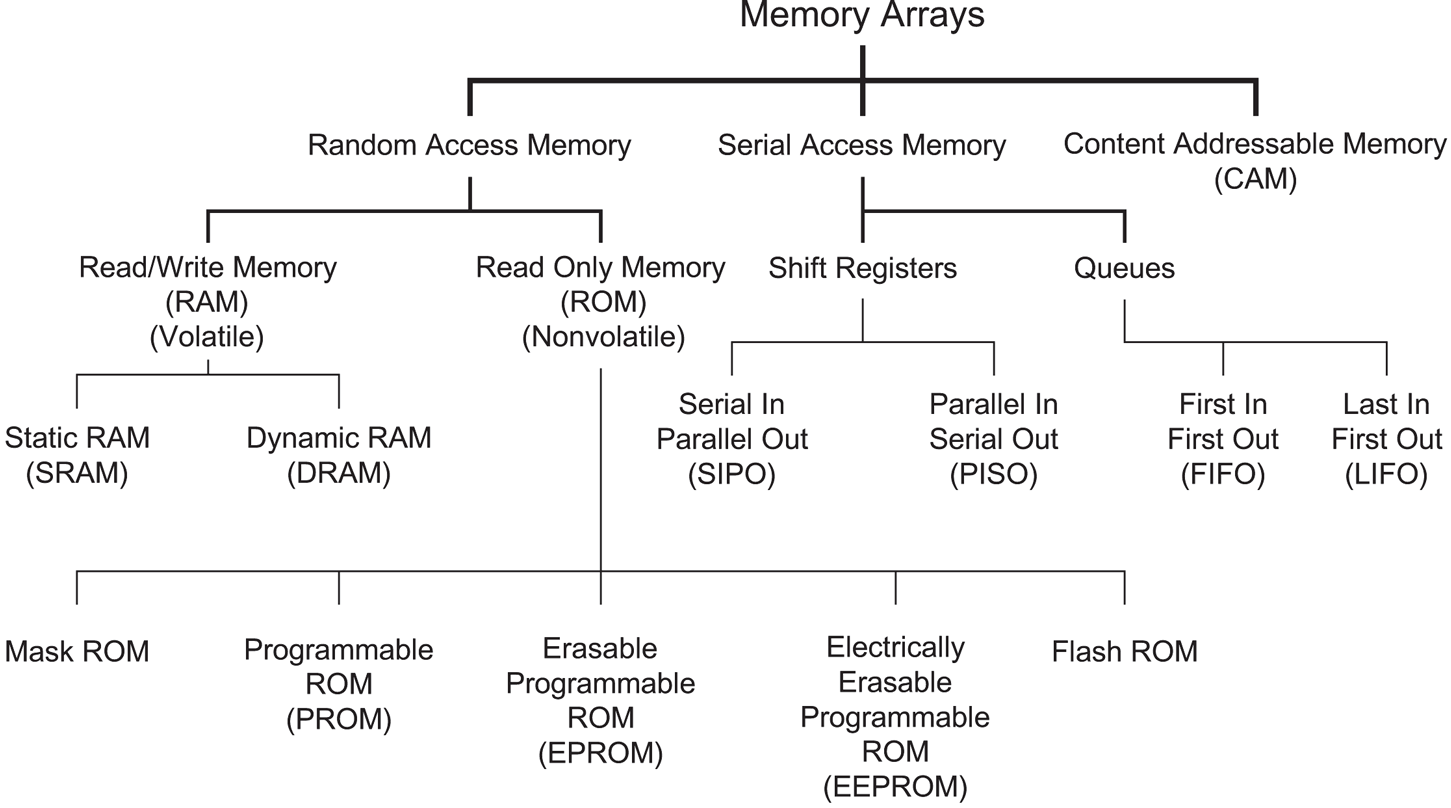 CSCE 190:  Computing in the Modern World	Nov. 5, 2007	 42
Array Architecture
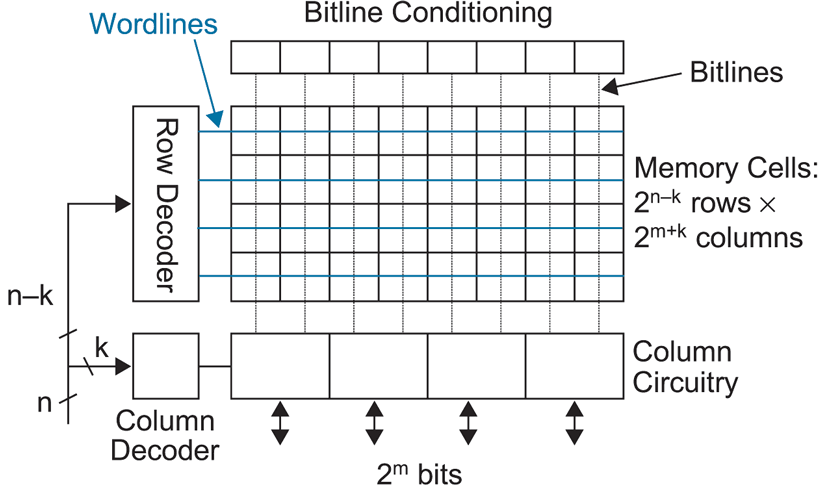 CSCE 190:  Computing in the Modern World	Nov. 5, 2007	 43
SRAM
Static RAM cell
Reads:
bitlines are precharged high
one is pulled down by cell

sense amplifiers read small differences

Writes:
bitline or its complement are driven low

Challenge:
decoding
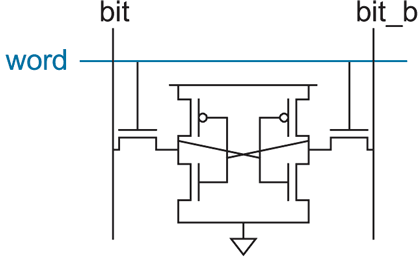 CSCE 190:  Computing in the Modern World	Nov. 5, 2007	 44
DRAM
Stores contents as charge on capacitor
Read:
bitline is pre-charged to Vdd/2
wordline raises, causing voltage change
value is re-written

Write:
bitline driven high or low
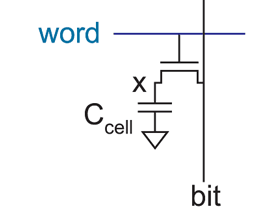 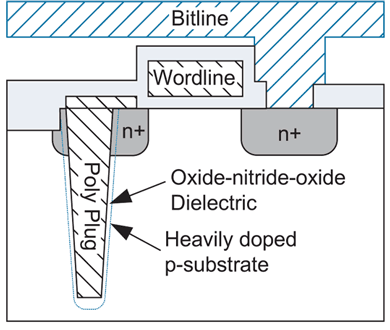 CSCE 190:  Computing in the Modern World	Nov. 5, 2007	 45
Flash Memory
Use floating gate and avalanche injection
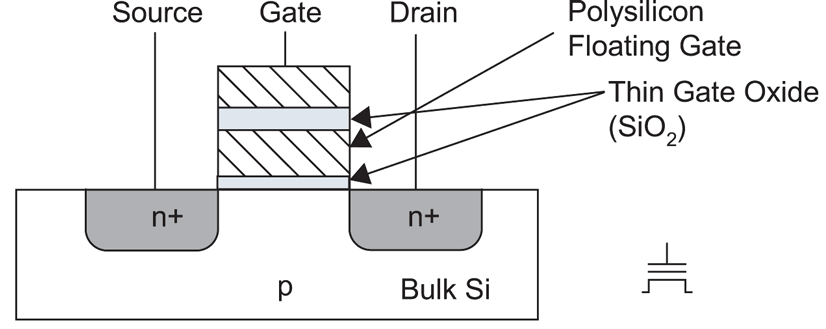 CSCE 190:  Computing in the Modern World	Nov. 5, 2007	 46
Flash Technology
NOR ROM
fast
NAND ROM
dense but slow
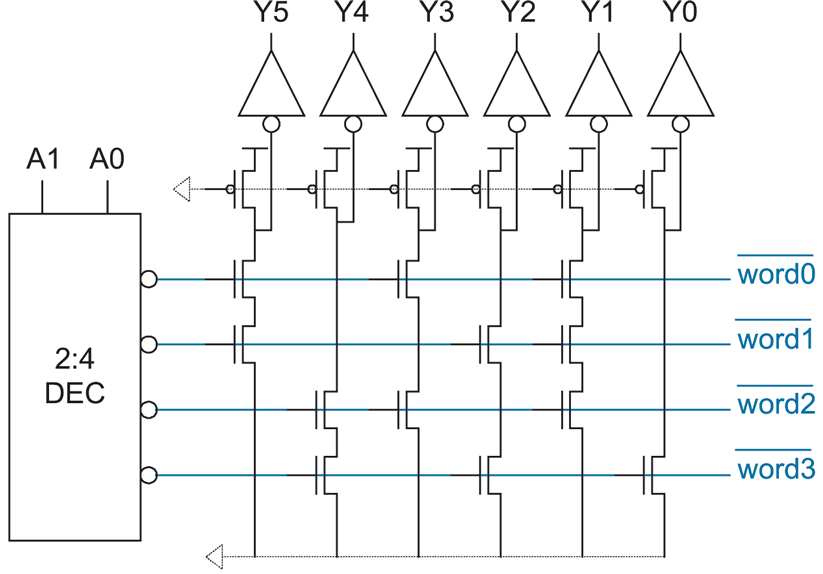 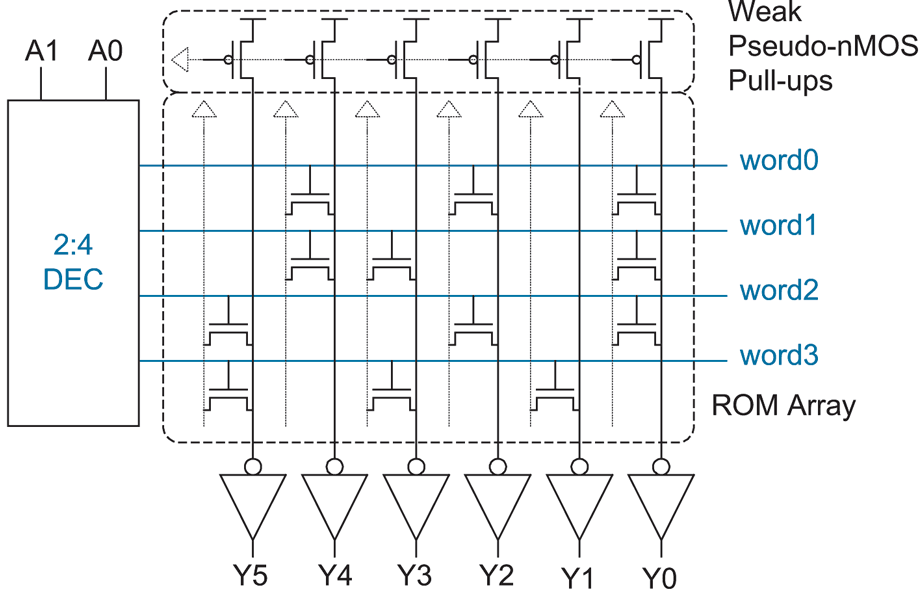 CSCE 190:  Computing in the Modern World	Nov. 5, 2007	 47
Flash RAM
Solid-state disks (Slashdot)
Samsung announced 64 Gb (8GB) NAND flash chip w/30nm process
Opens the door for 128GB flash cards
CSCE 190:  Computing in the Modern World	Nov. 5, 2007	 48